Minnesota Stormwater ManualPretreatment Updates
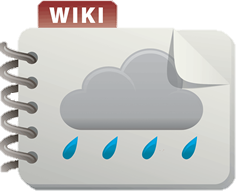 June 18, 2019
1
Overview
Project Team & Roles
Overview of Pretreatment Work
Pretreatment Settling Practices Updates
Pretreatment Sizing Recommendations
Pretreatment Case Studies
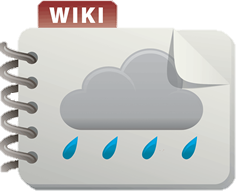 2
3
Project Team & Roles
Katy Thompson, PE | RESPEC
Project Manager, Pretreatment Case Studies, Pretreatment Sizing
Scott Struck, PhD, PE | Geosyntec 
Pretreatment Settling Practices and BMP Selection Tool
John Gulliver, PHD, PE 
Pretreatment Sizing
Andy Erickson, PhD, PE
Filter Strips and Stormwater Manual update
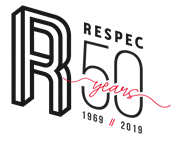 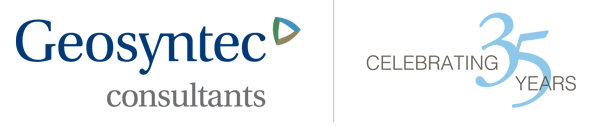 Overview of Pretreatment Work
MN Stormwater Manual Update
New Features
Links
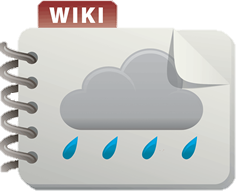 4
5
Overview of Pretreatment Work
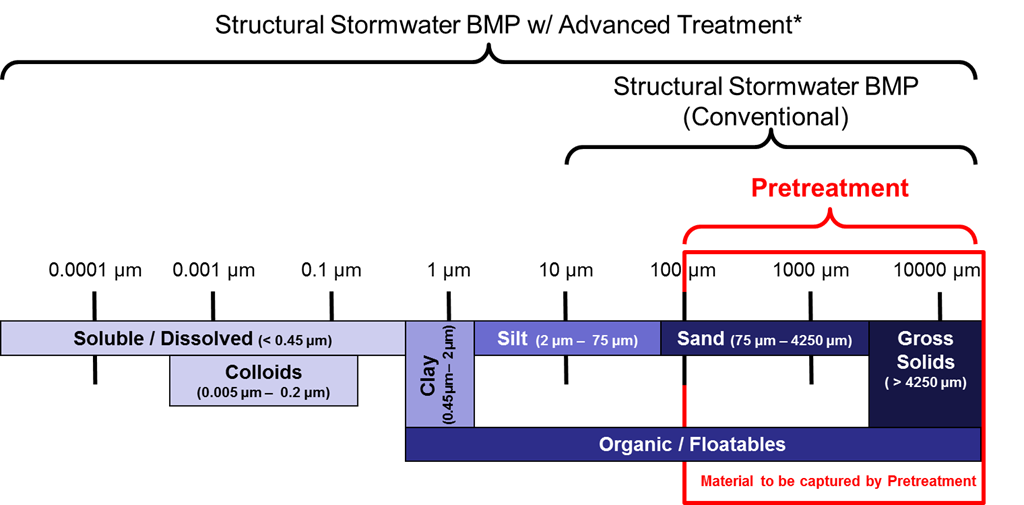 Pretreatment (overview)
Importance
Methods
Practices
Settling devices
Screens
Vegetated filter strips
Cost considerations
Applicability
Compatibility with downstream structural stormwater BMPs
30+ cited references
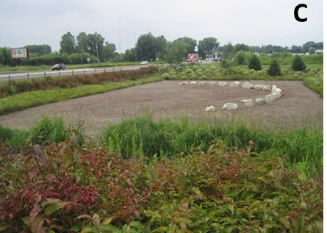 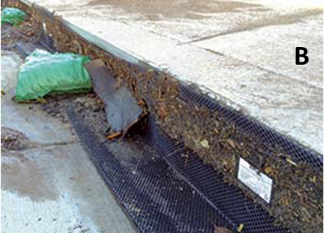 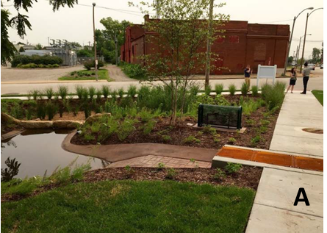 https://stormwater.pca.state.mn.us/index.php?title=Overview_and_methods_of_pretreatment
Dr. Andy Erickson, PE
6
Overview of Pretreatment Work
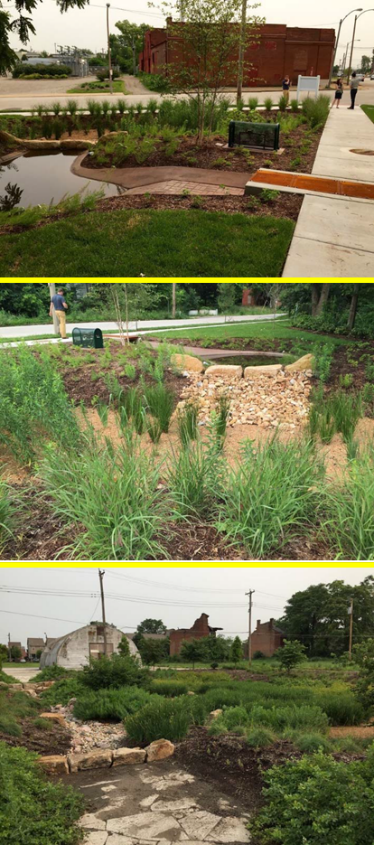 Pretreatment Settling Devices
Processes
Applicability and suitability
Cold climate
Retrofit
Ultra-urban
Permit applicability
Advantages and limitations
Water quantity treatment (volume reduction)
Water quality treatment (performance)
Certification programs
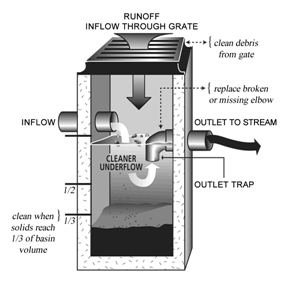 https://stormwater.pca.state.mn.us/index.php?title=Overview_and_methods_of_pretreatment
Dr. Andy Erickson, PE
7
Overview of Pretreatment Work
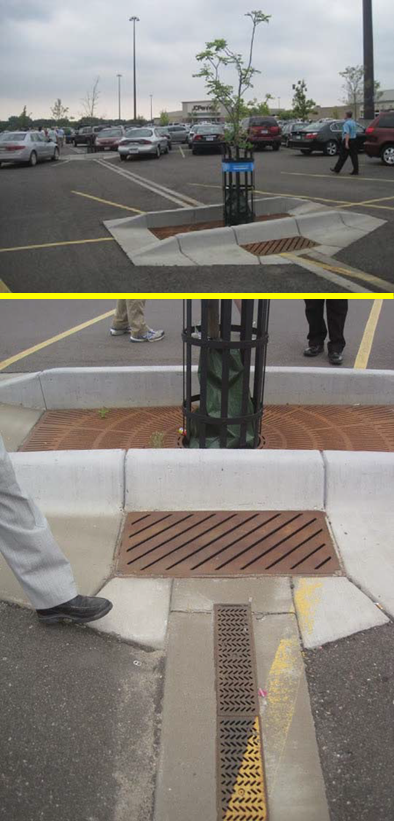 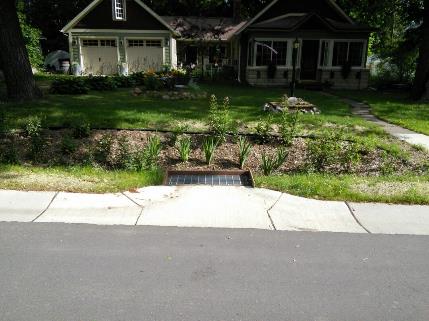 Pretreatment Screens
Processes
Applicability and suitability
Cold climate
Retrofit
Ultra-urban
Permit applicability
Advantages and limitations
Water quantity treatment (volume reduction)
Water quality treatment (performance)
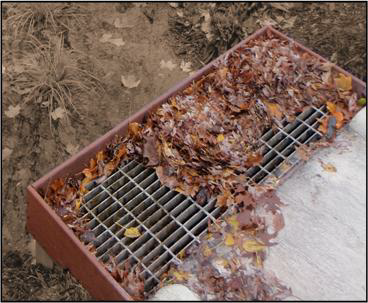 https://stormwater.pca.state.mn.us/index.php?title=Overview_for_pretreatment_screens
Dr. Andy Erickson, PE
8
Overview of Pretreatment Work
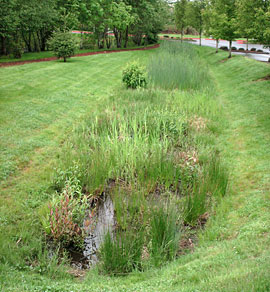 Pretreatment Vegetated Filter Strips
Processes
Applicability and suitability
Cold climate
Retrofit
Ultra-urban
Permit applicability
Advantages and limitations
Water quantity treatment (volume reduction)
Water quality treatment (performance)
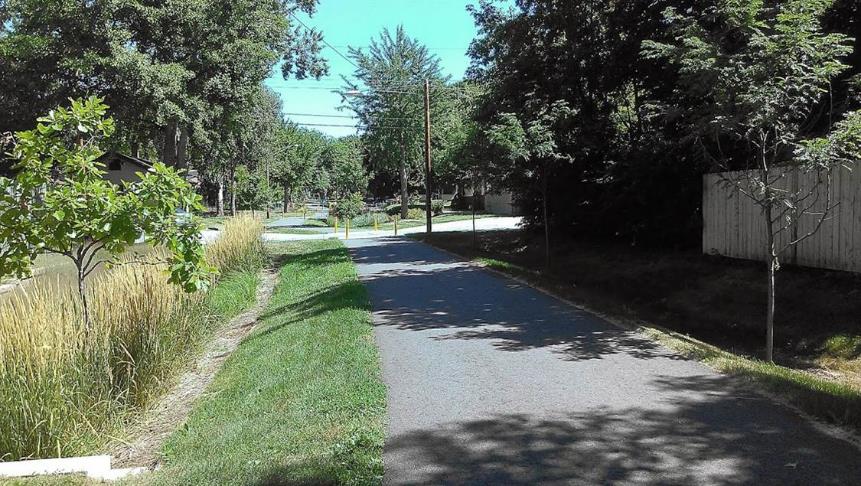 https://stormwater.pca.state.mn.us/index.php?title=Overview_for_pretreatment_vegetated_filter_strips
Dr. Andy Erickson, PE
9
Overview of Pretreatment Work
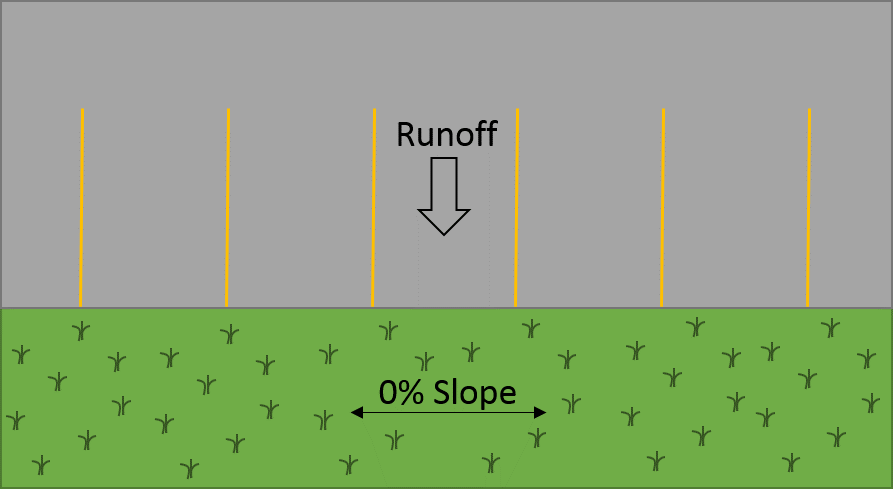 Design, Construction, Operation and Maintenance: Pretreatment Vegetated Filter Strips
Design criteria
Construction specifications
Operation and maintenance
+20 cited references
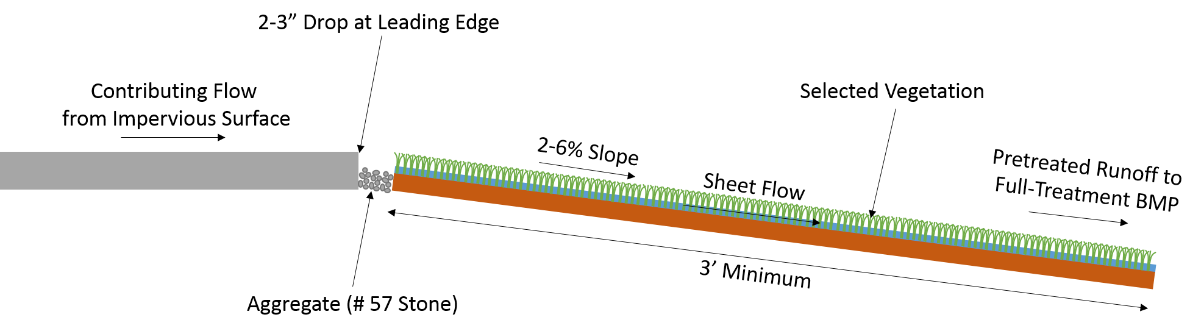 https://stormwater.pca.state.mn.us/index.php?title=Design,_construction,_operation_and_maintenance_specifications_for_pretreatment_vegetated_filter_strips
Dr. Andy Erickson, PE
Pretreatment Settling Practices
Pretreatment Settling Practices Updates
Pretreatment Selection Tool
Demonstration
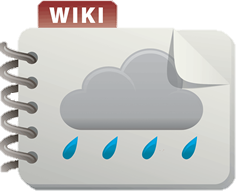 10
11
Pretreatment Settling Practices Updates
Pretreatment is a required part of infiltration and filtration practices covered under the Minnesota Construction Stormwater General Permit
Objective:
Provide design criteria and considerations, construction guidelines, and maintenance recommendations for stormwater pretreatment controls

three general types of pretreatment practices 
Settling Devices
Screens
Vegetated Filter Strips
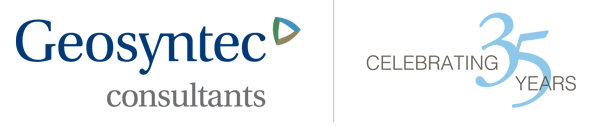 12
Pretreatment Settling Practices Updates
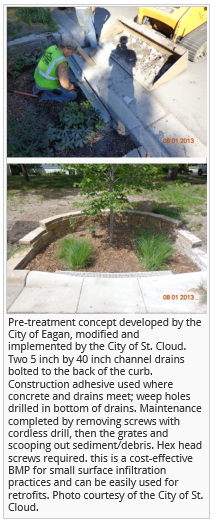 Detailed pretreatment functional process for pollutant removal
List of (Primary) Processes
Hydrodynamic Separation Devices
Screening and Straining Devices
Above Ground and Below Grade Storage and Settling Systems
Filtration Practices
Other Water Quality Devices

Organization
Each functional process section is subdivided into:
Pretreatment Overview
Process Summary and Pollutant Removal
System Design and Sizing Information
Installation Recommendations, Inspection, and Operation and Maintenance 
Numerous references to manufacturer or assessment websites to assist with design, construction, performance, and operation and maintenance
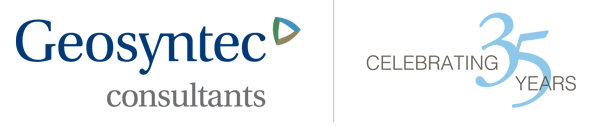 13
Hydrodynamic Separation Devices
Pretreatment Wiki Page
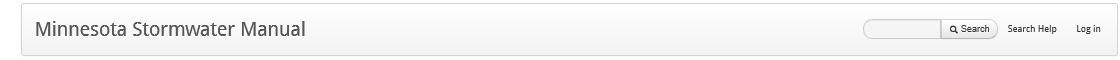 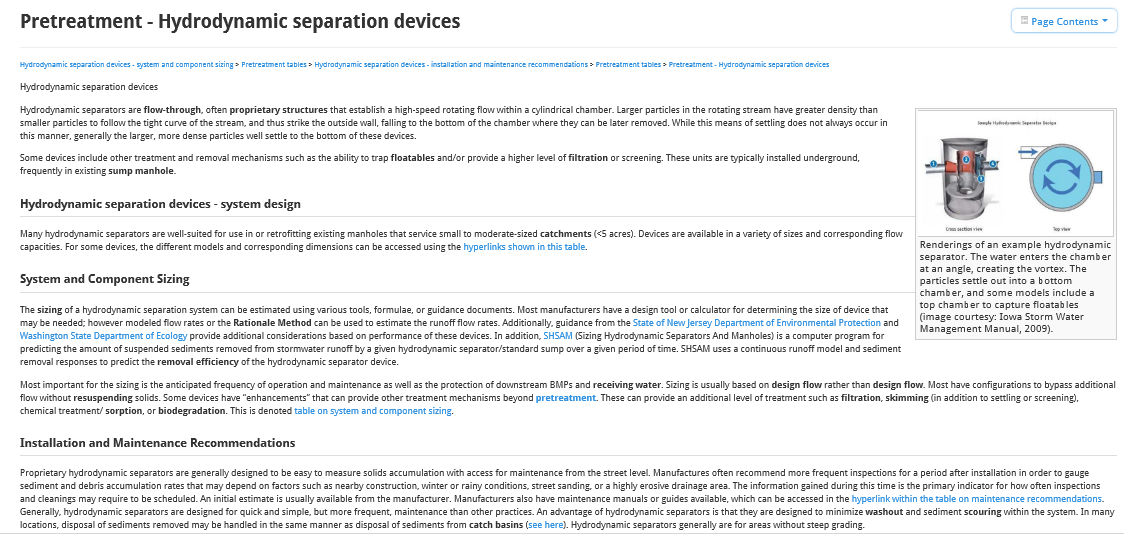 Hyperlinked Text
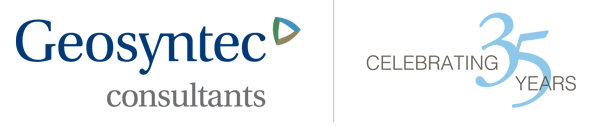 14
Hydrodynamic Separation Devices
Flow-through, often proprietary structures that establish a high-speed rotating flow within a cylindrical chamber
Treatment Mechanisms
General Pollutants Removed
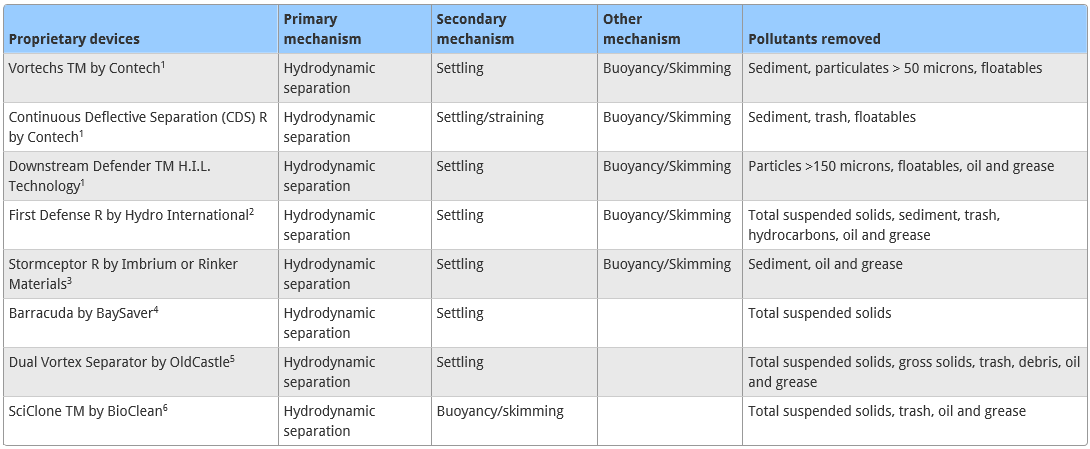 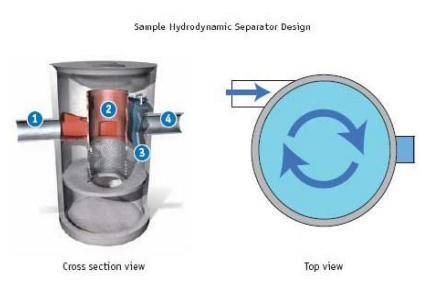 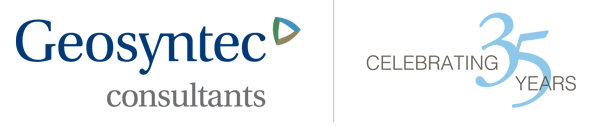 15
Hydrodynamic Separation Devices
System Sizing and Design Information
Inlets and Outlets
Openings
Flow Diversion Structures
Typical Land Use Applied
Compatible Downstream Practice
Sizing Calculations
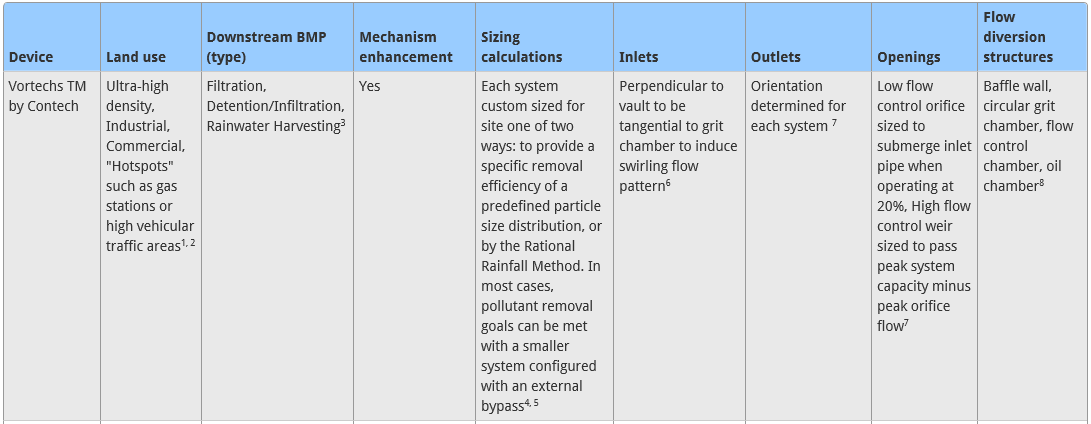 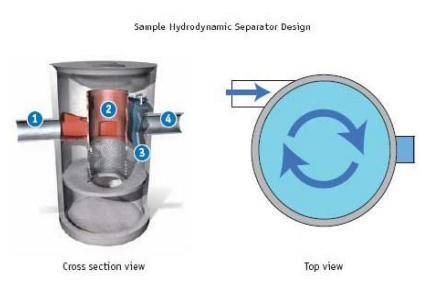 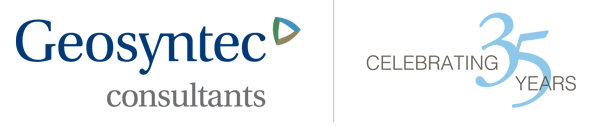 16
Hydrodynamic Separation Devices
Installation Recommendations, Inspection, and Operation and Maintenance
Public/ Private Considerations
Minimize Maintenance
Cost Considerations
Installation Considerations
Inspection Frequency
Typical Maintenance
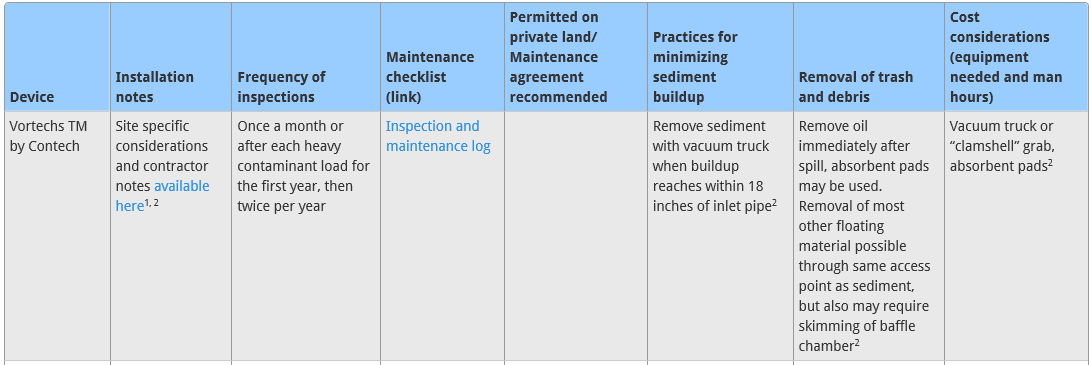 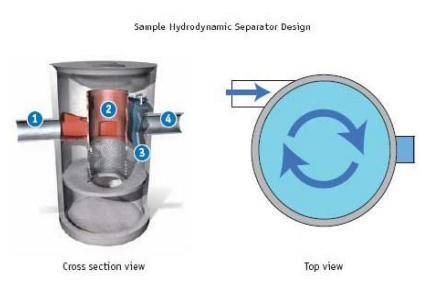 Hyperlinked Text
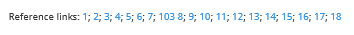 Linked References
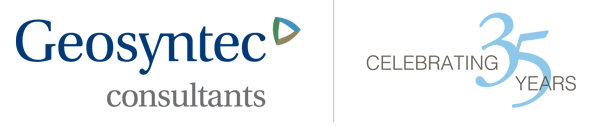 17
Hydrodynamic Separation Devices
Navigation Links to Tabular Information
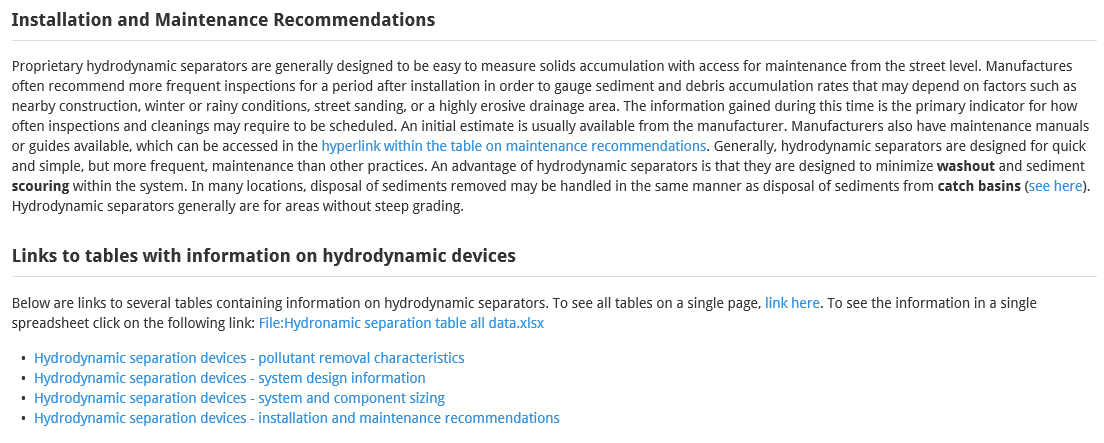 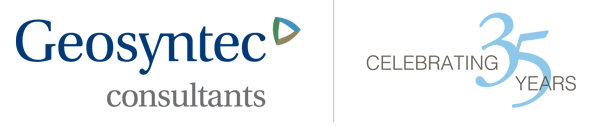 18
Screening and Straining devices
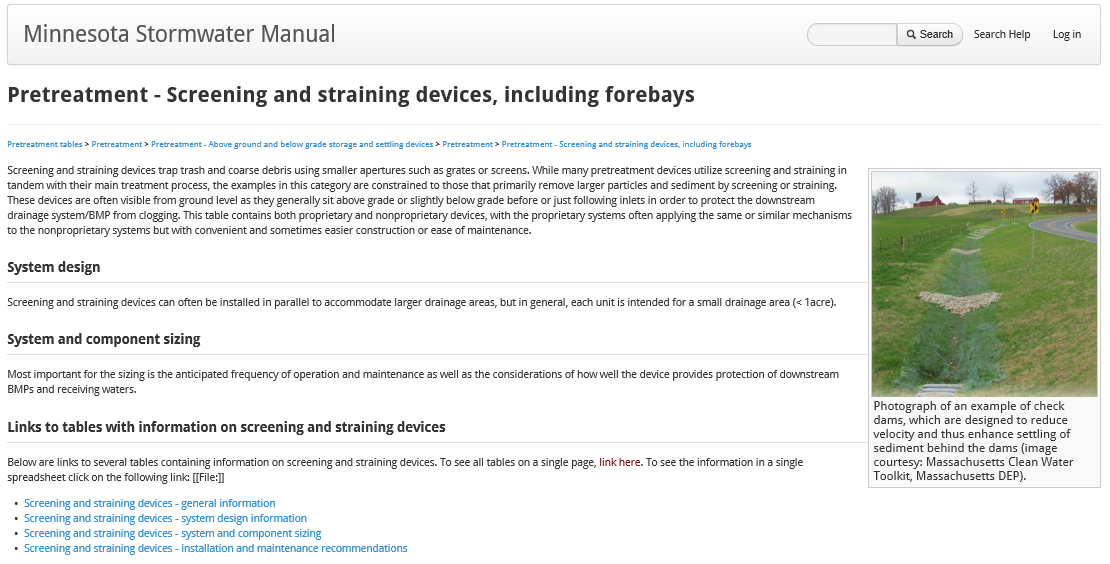 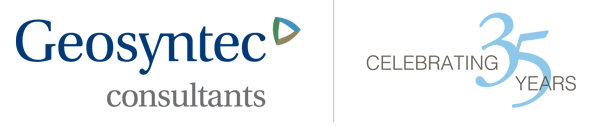 19
Above ground and below grade storage and settling devices
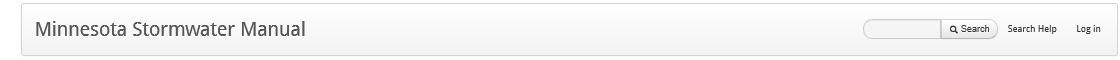 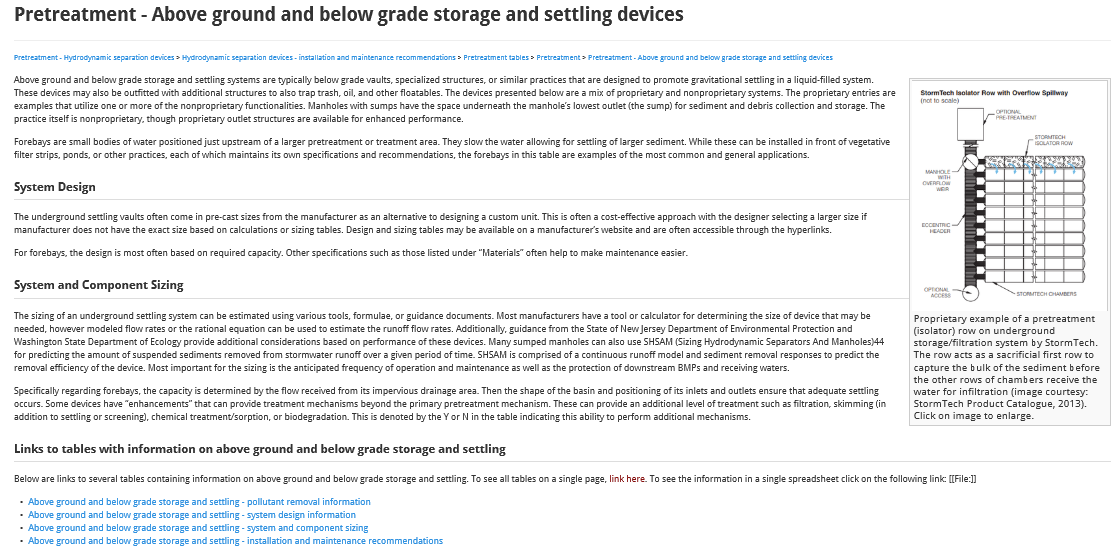 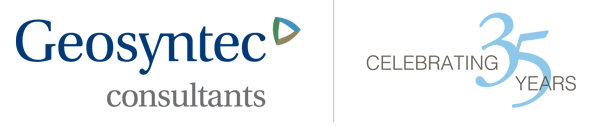 20
Filtration devices and practices
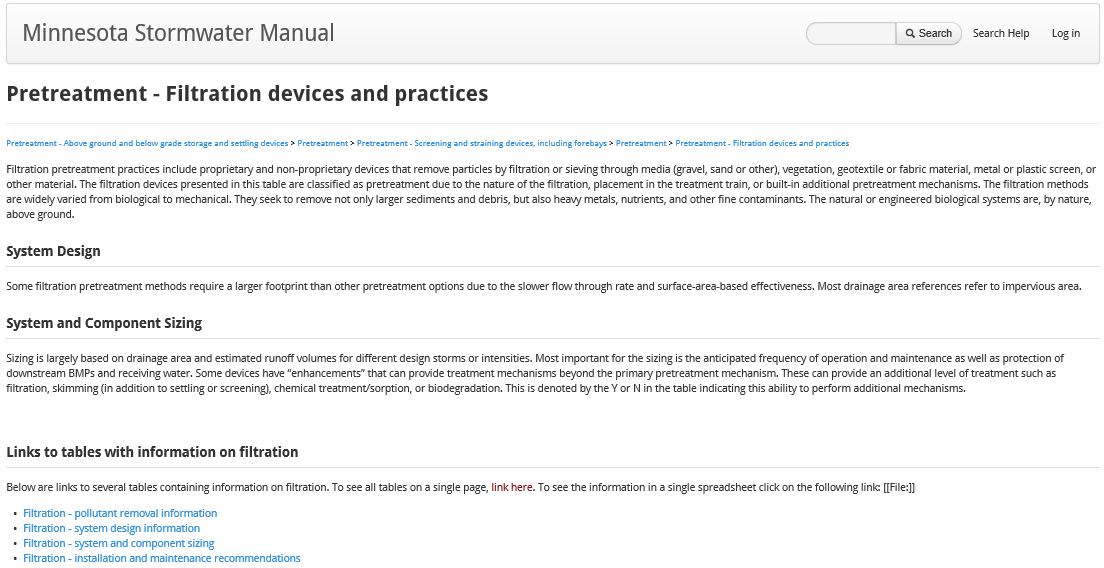 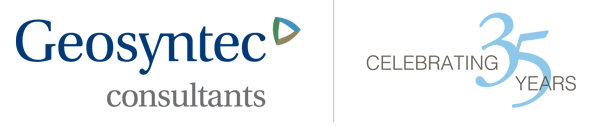 21
Other pretreatment water quality devices and practices
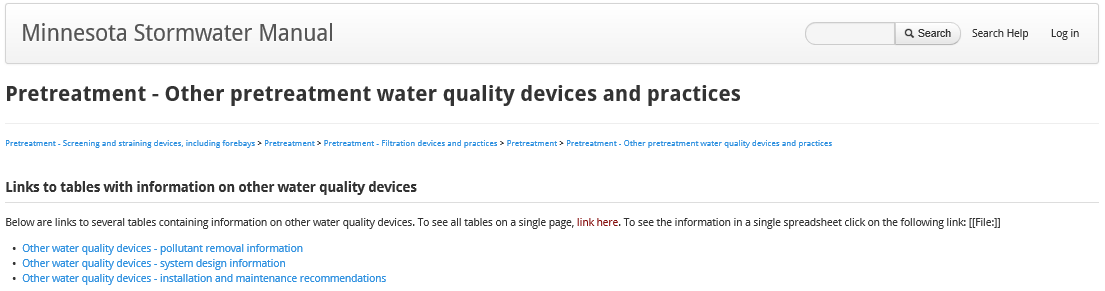 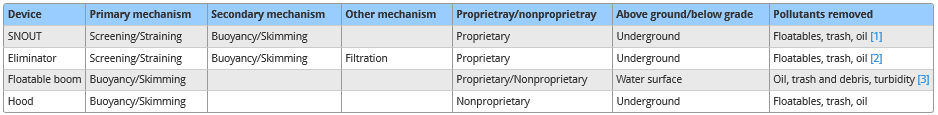 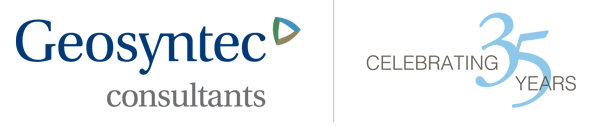 22
Pretreatment Selection Tool
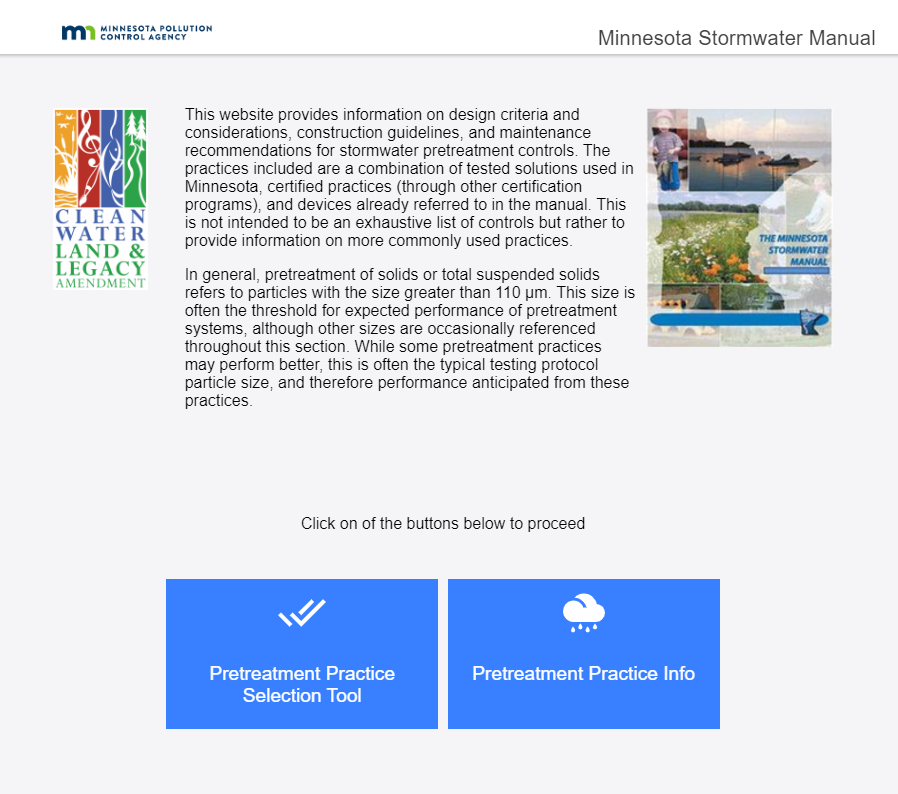 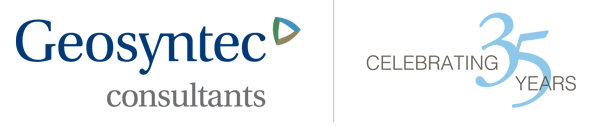 23
Filtering Categories
System Sizing and Design Information (select up to four)
Drainage Area
Space Requirements
General Pollutant Type
Downstream BMP Protected
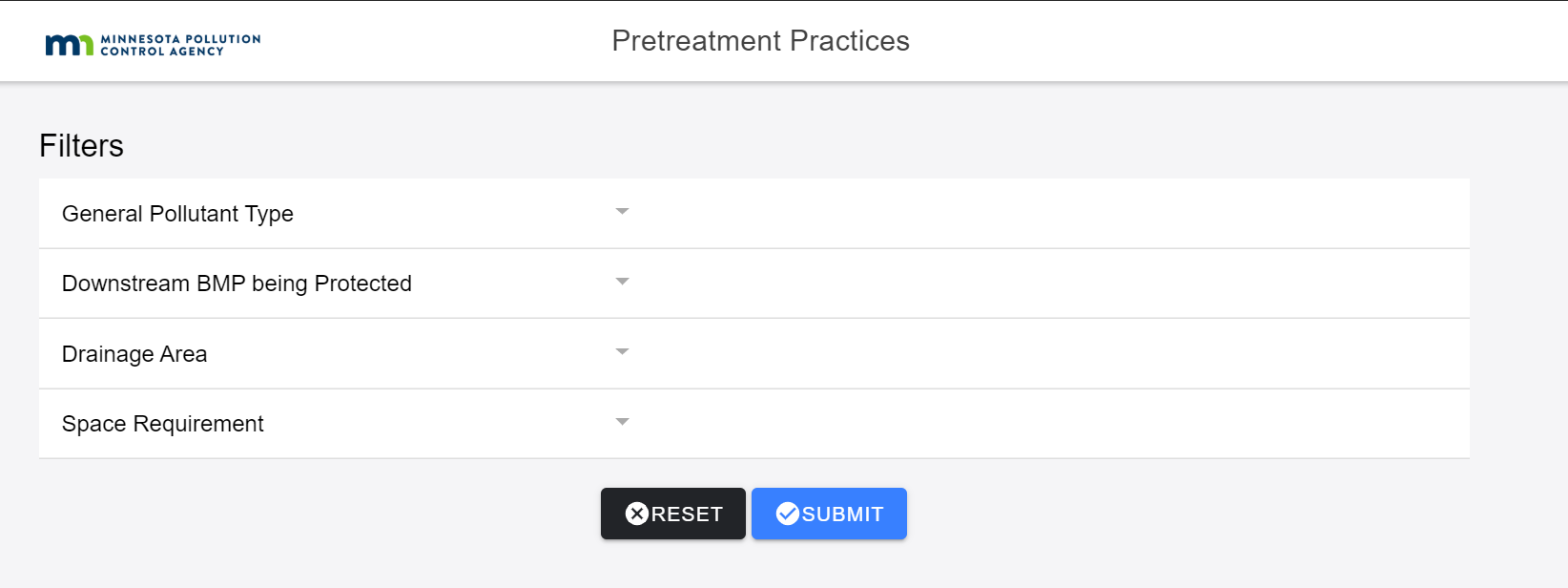 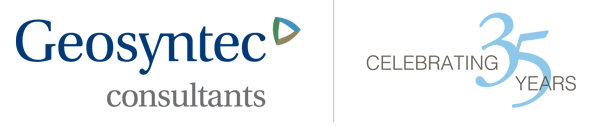 24
General Pollutant Type
Oil and Grease
Mineral and Organic Solids
Floatables
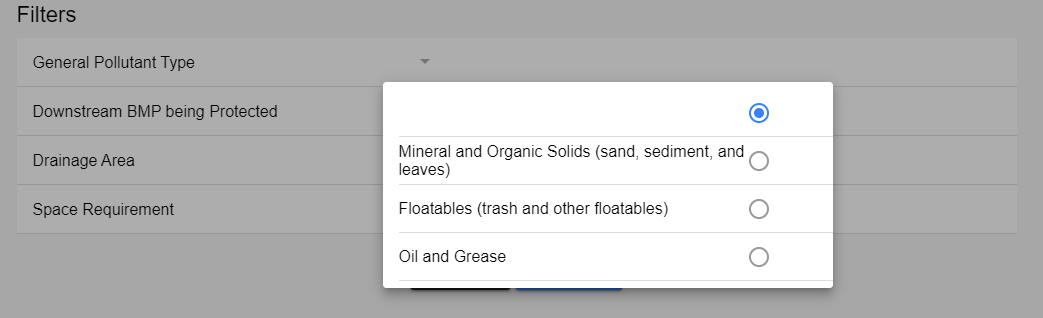 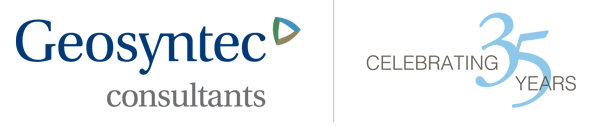 25
Downstream BMP being Protected
Storage
Filtration
Infiltration
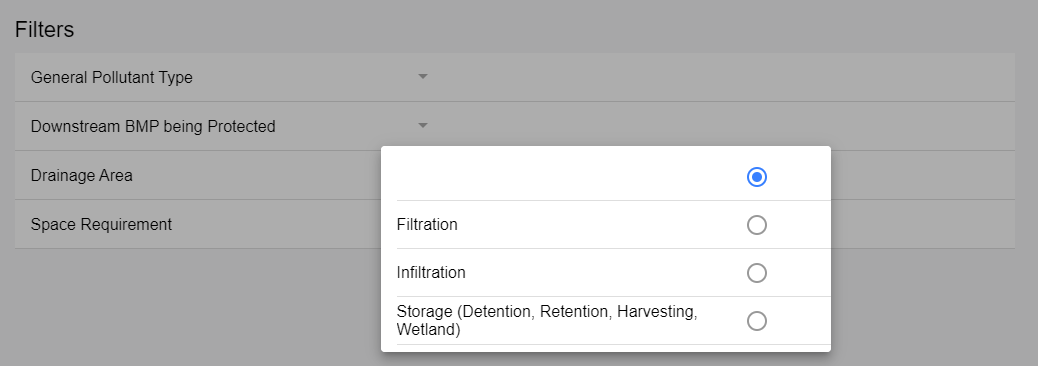 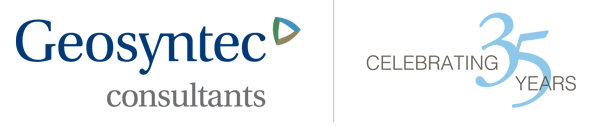 26
Drainage Area
Small
Extra Small
Large 
Medium
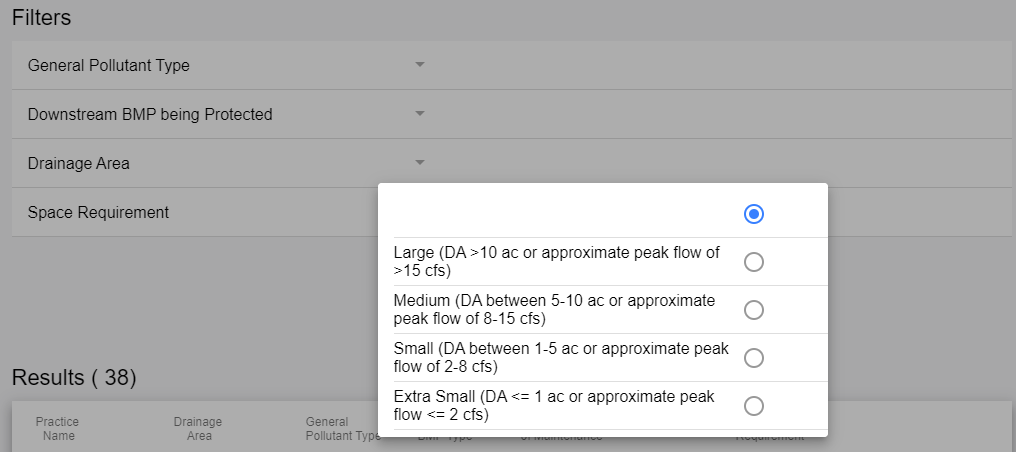 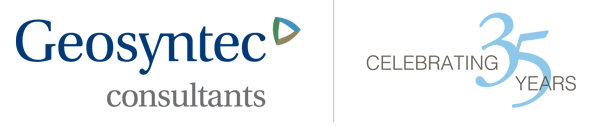 27
Space Requirements
Underground – Large and/or Deep
Underground – Small and/or Shallow
Above Ground - Large
Above Ground - Small
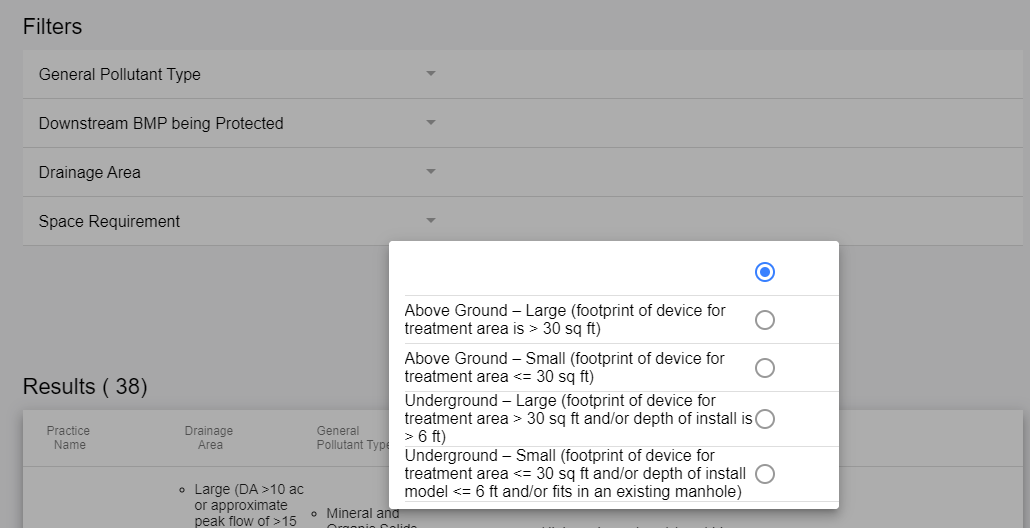 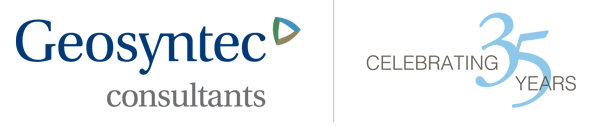 28
Results
Equipment cost (e.g., hire a professional or specialized equipment
Is confined space entry certification may be required?
Labor hours 
Inspection frequency
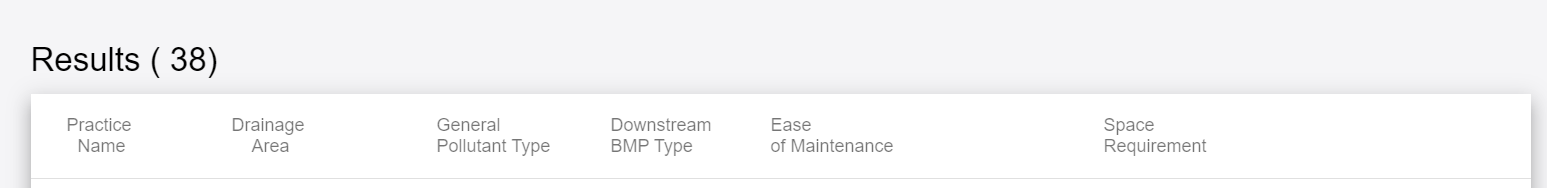 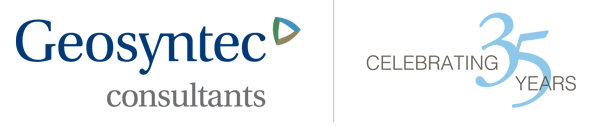 29
Filtered Data Results
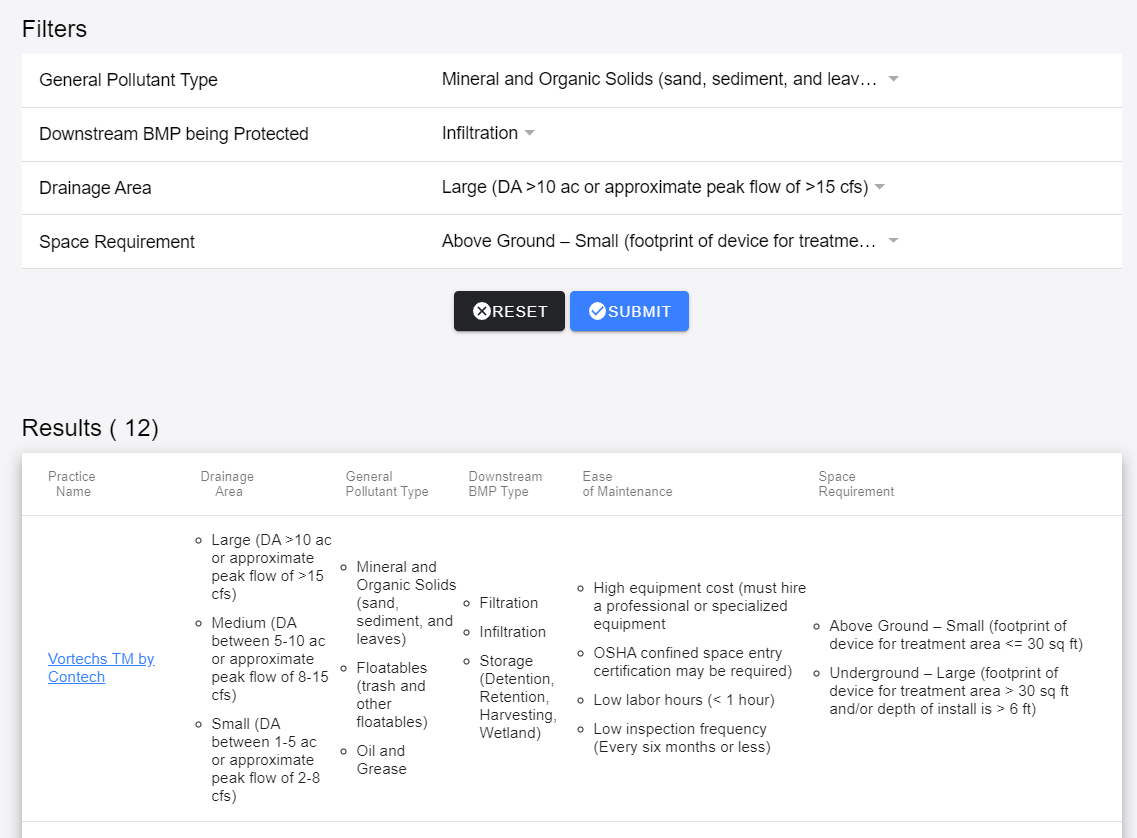 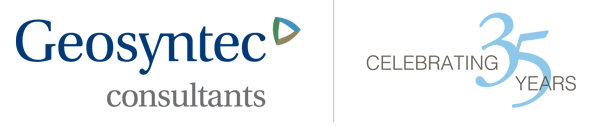 30
Practice Details
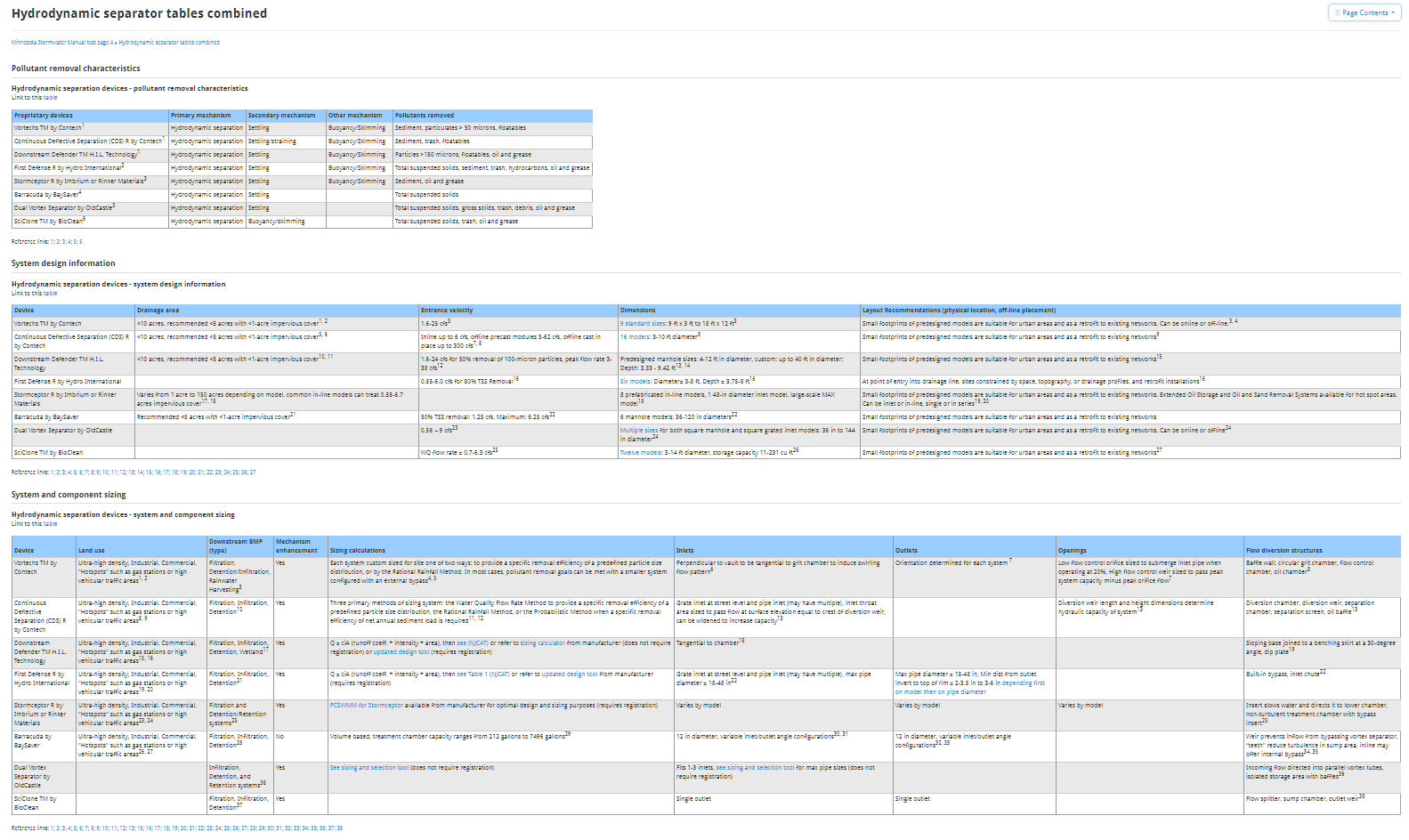 Text Information
Comparative Tables
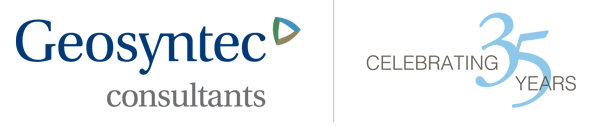 Pretreatment Sizing Recommendations
State Comparisons
Preliminary Sizing Recommendations
Rock Filter Strip
Vegetated Filter Strip
Sump
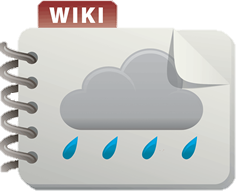 31
32
Pretreatment Around the Country
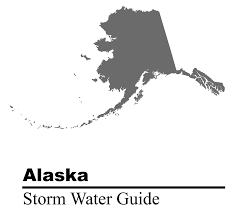 Reviewed all 50 states’ stormwater permits and manuals (if exist)
Not all states explicitly require pretreatment
A lot of variation in design criteria
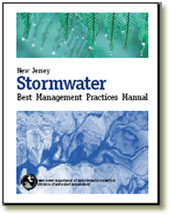 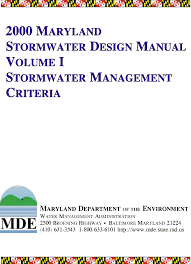 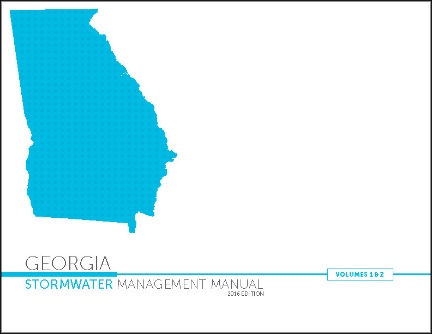 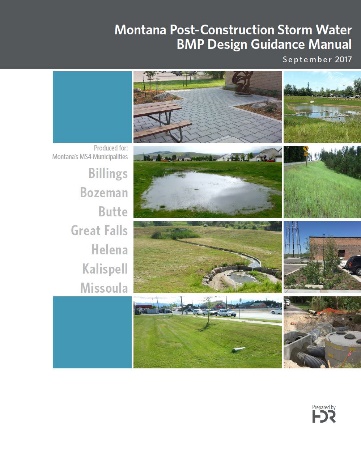 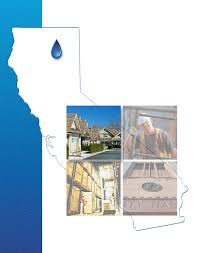 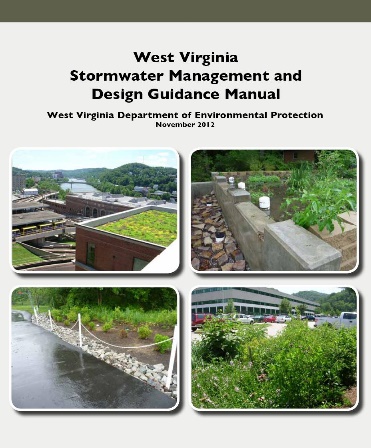 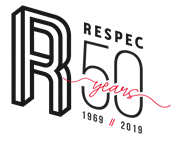 https://stormwater.pca.state.mn.us/index.php?title=Stormwater_manuals
33
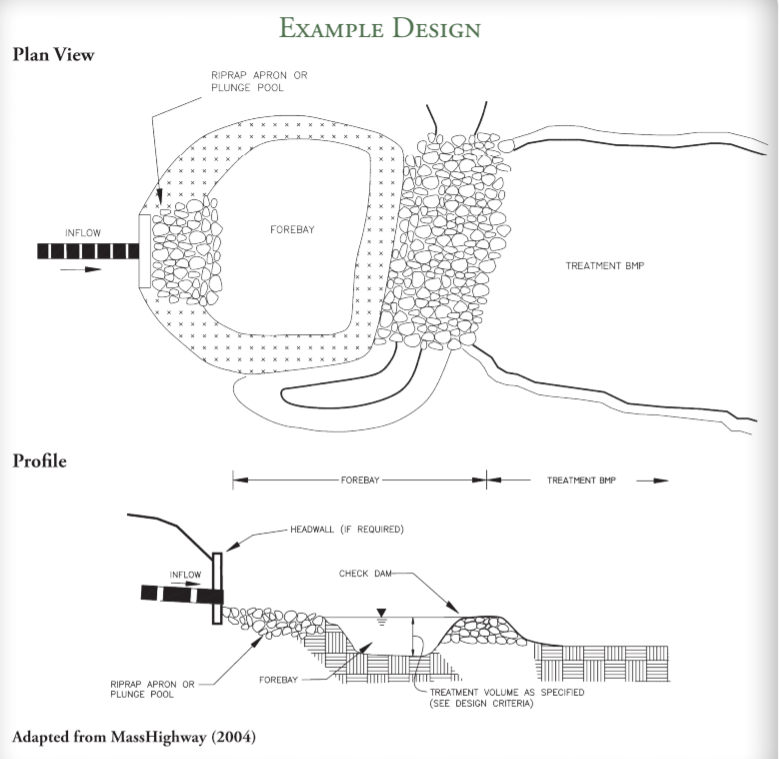 Forebays
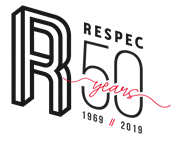 34
States with Detailed Design Criteria
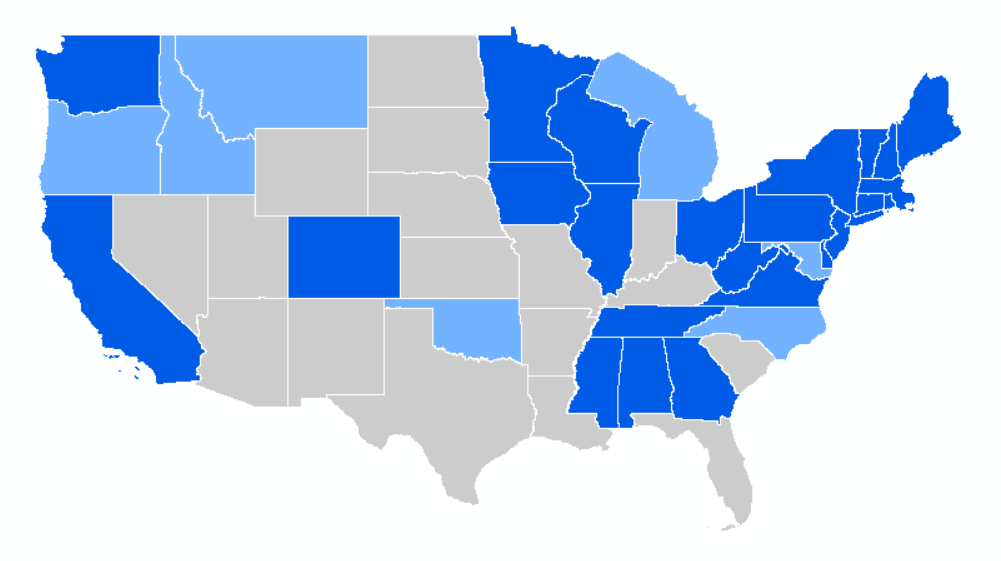 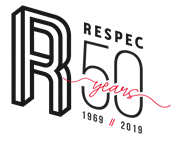 35
Forebay findings
sizing Criteria Examples include:
0.1-in of runoff per impervious acre
1- to 10% of water quality volume
1- to 40% of BMP total runoff volume
10 storms per year * Sanded Area (ac) * 500lb/ac-storm / 90 lb/cf 

Minnesota Stormwater Manual:
10% of water quality volume and 4- to 6-ft deep, recommended
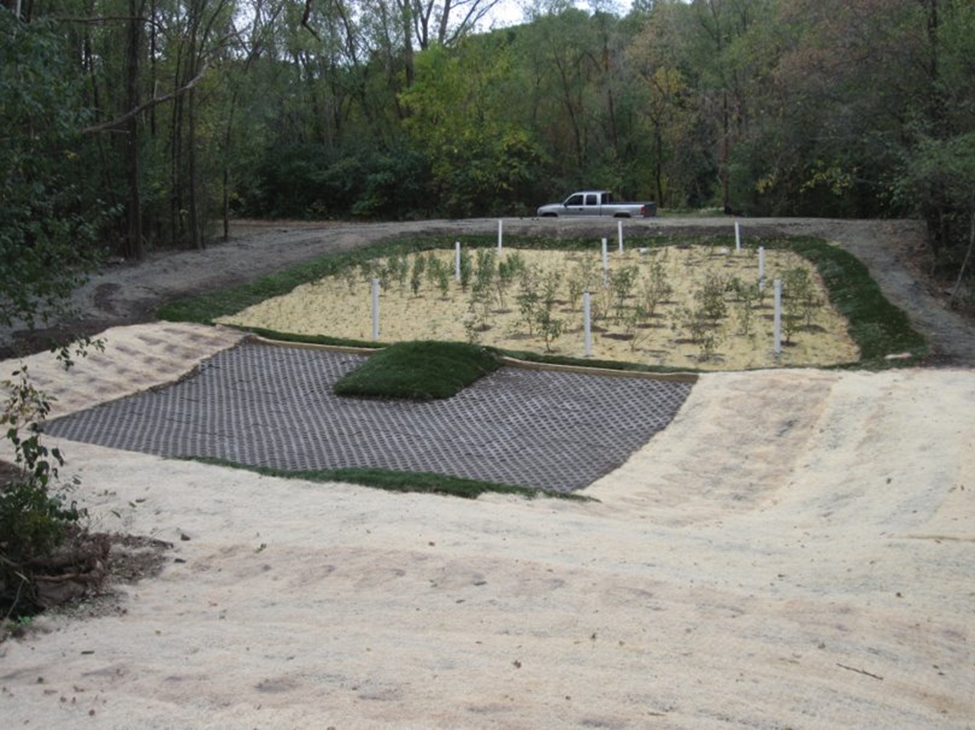 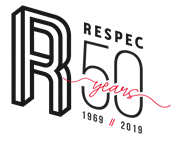 36
Pretreatment Sizing Recommendations
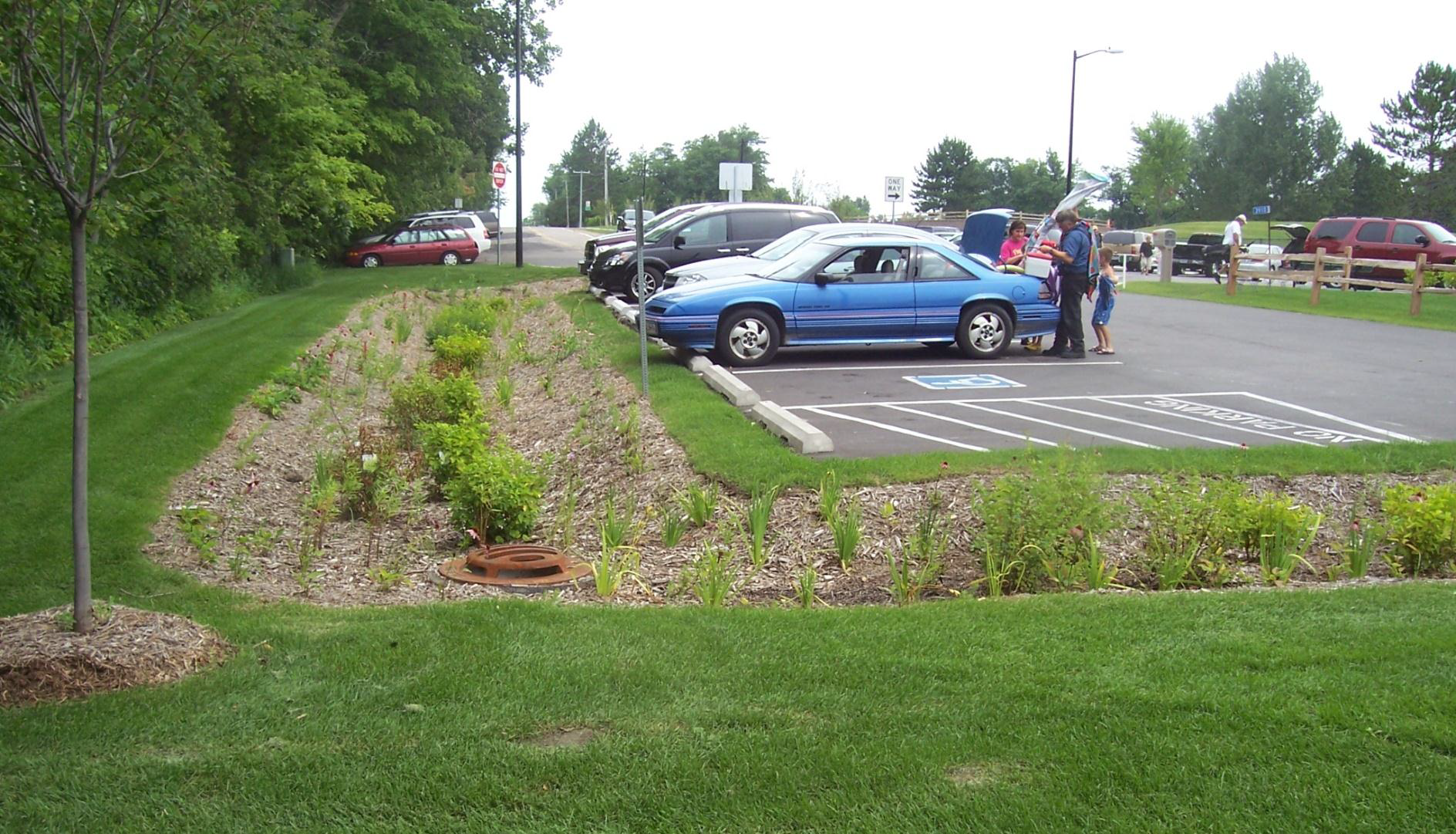 Why is sizing important for the manual?
Many smaller treatment facilities (bioretention/biofiltration or rain gardens) do not have a pretreatment sizing criteria and are too small to justify hiring an engineer.
Larger treatment practices (e.g., ponds, infiltration basins, roadside swales) could use a simple preliminary design methodology for pretreatment.
What are we considering?
Preliminary sizing criteria is being developed from the watershed’s impermeable area, the design storm intensity, the settling velocity of the targeted particle size, and the fraction of that size to be removed.
What will be the result?
Sizing criteria for the area of filter strips and the surface area of basins, and recommendations on the depth of basins.
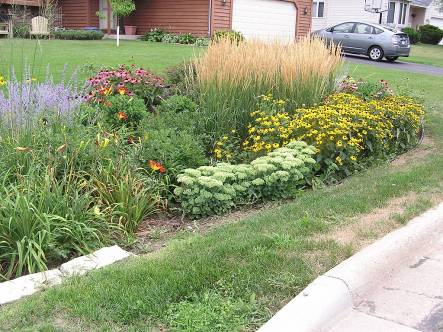 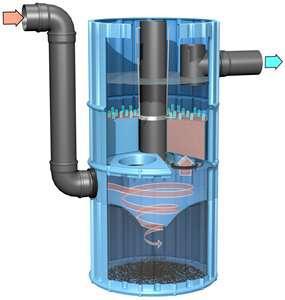 Pretreatment Case Studies
Participants
Example Case Studies
Vegetated Filter Strip
Rock Filter Strip
Forebay
Links
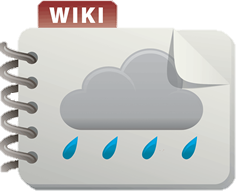 37
38
THANK YOU!!!
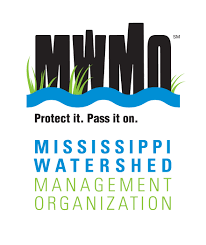 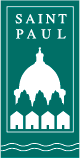 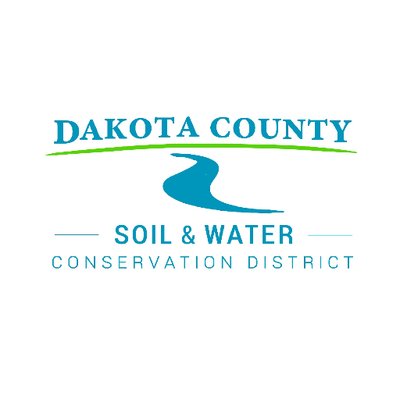 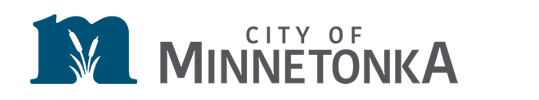 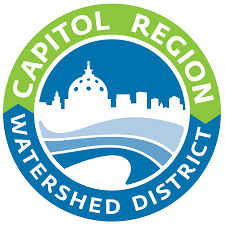 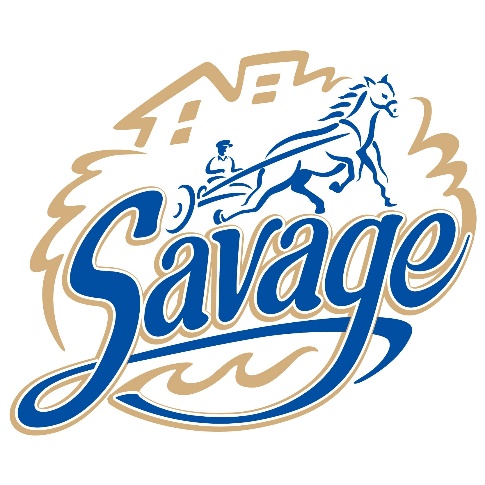 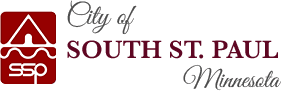 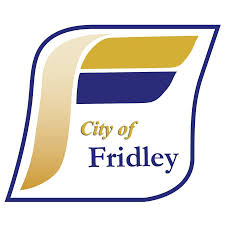 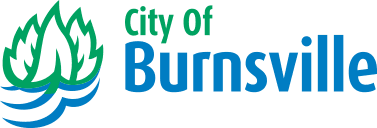 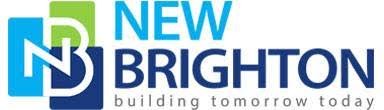 Vegetated Filter Strips
39
AT-A-GLANCE
City of Burnsville
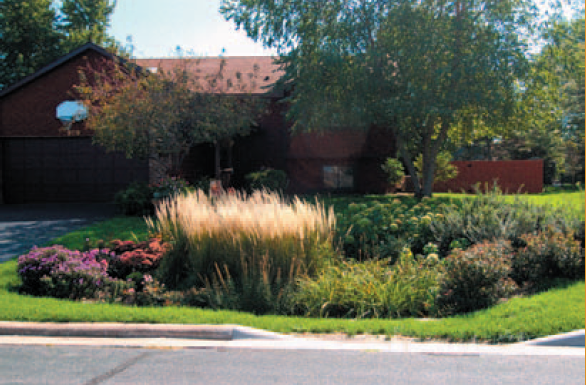 Provide pretreatment from street runoff prior to entering residential raingardens
Vegetated filter strips have a lifespan of 5 to 7 years, but have prolonged the lifespan and reduced maintenance of the rain gardens
Incorporate “drop waterfalls” at curb cutout to slow the speed and reduce erosion potential of the runoff entering the vegetated filter strip.
Rock Filter Strips
40
AT-A-GLANCE
City of Fridley
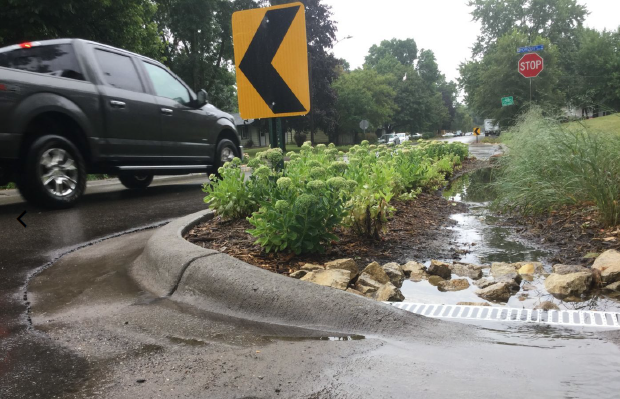 Provide pretreatment from street runoff prior to entering curb-cut bioswales
Blocked inlets can cause stormwater to bypass the basin.
Initial rocks in filter strips were too small, which resulted in rocks getting carried into the bioswale during larger rain events. 
Trial-and-error showed Class I riprap was the appropriate rock size (3 – 6 inches in diameter)
Rock Filter Strips
AT-A-GLANCE
City of Fridley
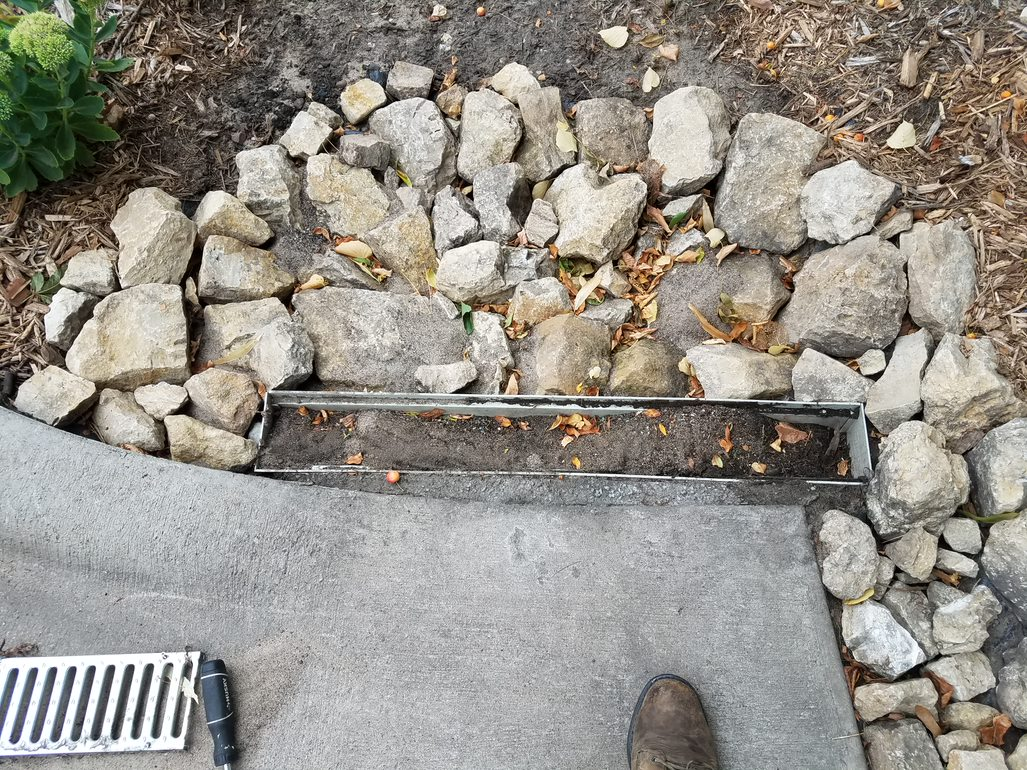 Regular maintenance has prolonged lifespan and function
Delegated maintenance responsibilities to contractor resulted in more consistent maintenance & better results.
41
Sediment Forebay
42
AT-A-GLANCE
City of South St. Paul/Dakota County SWCD
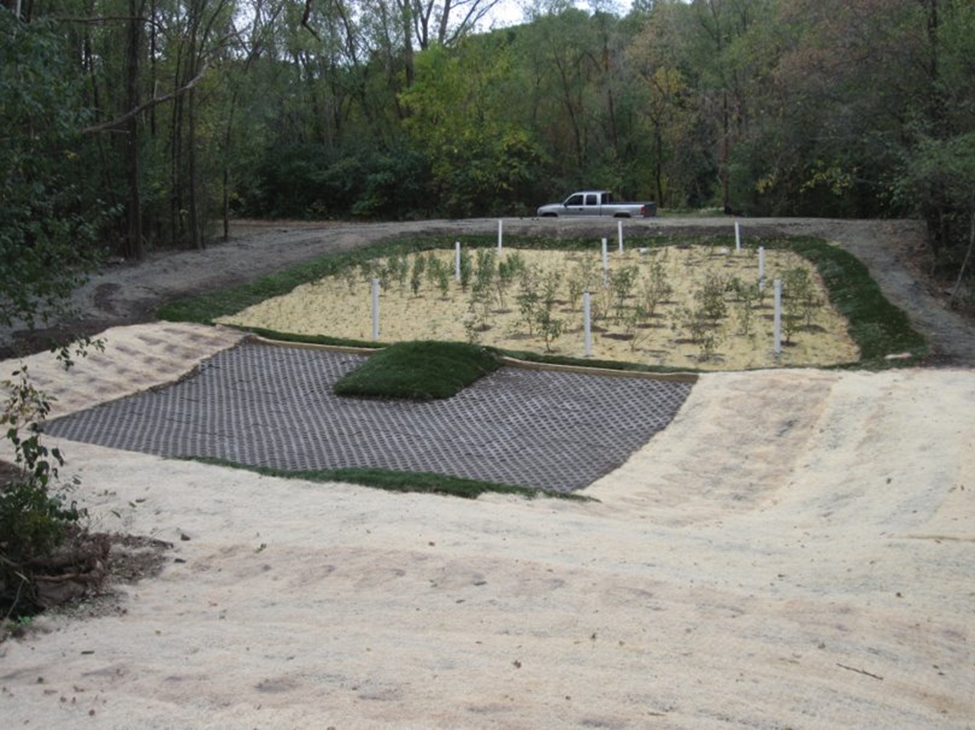 Forebay cell designed to promote the longevity of the iron-enhanced sand filter cell
Level spreader weirs distribute flows evenly into pretreatment cell
Turfstone pavers facilitate sediment maintenance
Sediment Forebay
43
AT-A-GLANCE
City of South St. Paul/Dakota County SWCD
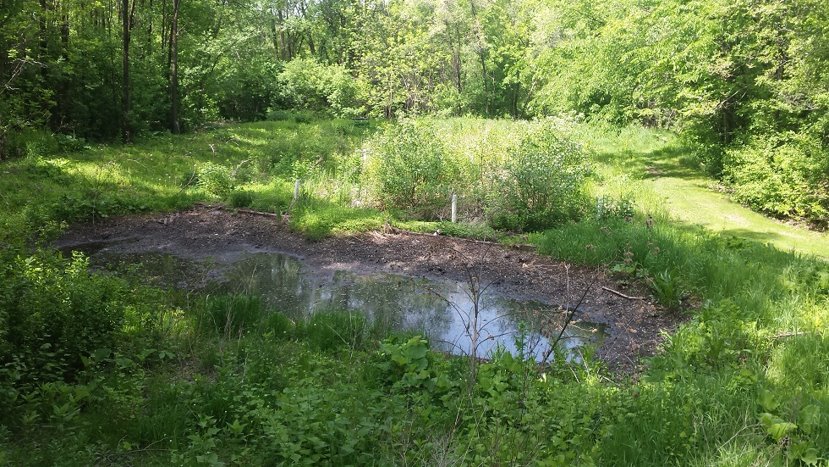 The turfstone and weir design are successfully capturing large amounts of sediment
Forebay has experienced significant surface ponding
Future designs would include underdrains to facilitate proper drainage with poor/compacted soils
Vaccuum turfstone to remove layer of fine sediment at paver surface and replace with washed sand during regular maintenance.
44
PRETREATMENT CASE STUDIES
Full case studies can be found at:
https://stormwater.pca.state.mn.us/index.php?title=Case_studies_for_pretreatment
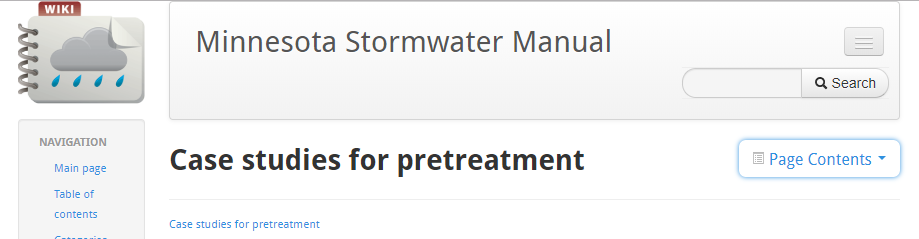 Thank you & Questions?
John Gulliver
gulli003@umn.edu


Andy Erickson
eric0706@umn.edu
Katy Thompson
katy.thompson@respec.com
651.305.2275

Scott Struck
SStruck@Geosyntec.com
303.586.8194
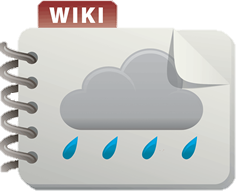 45